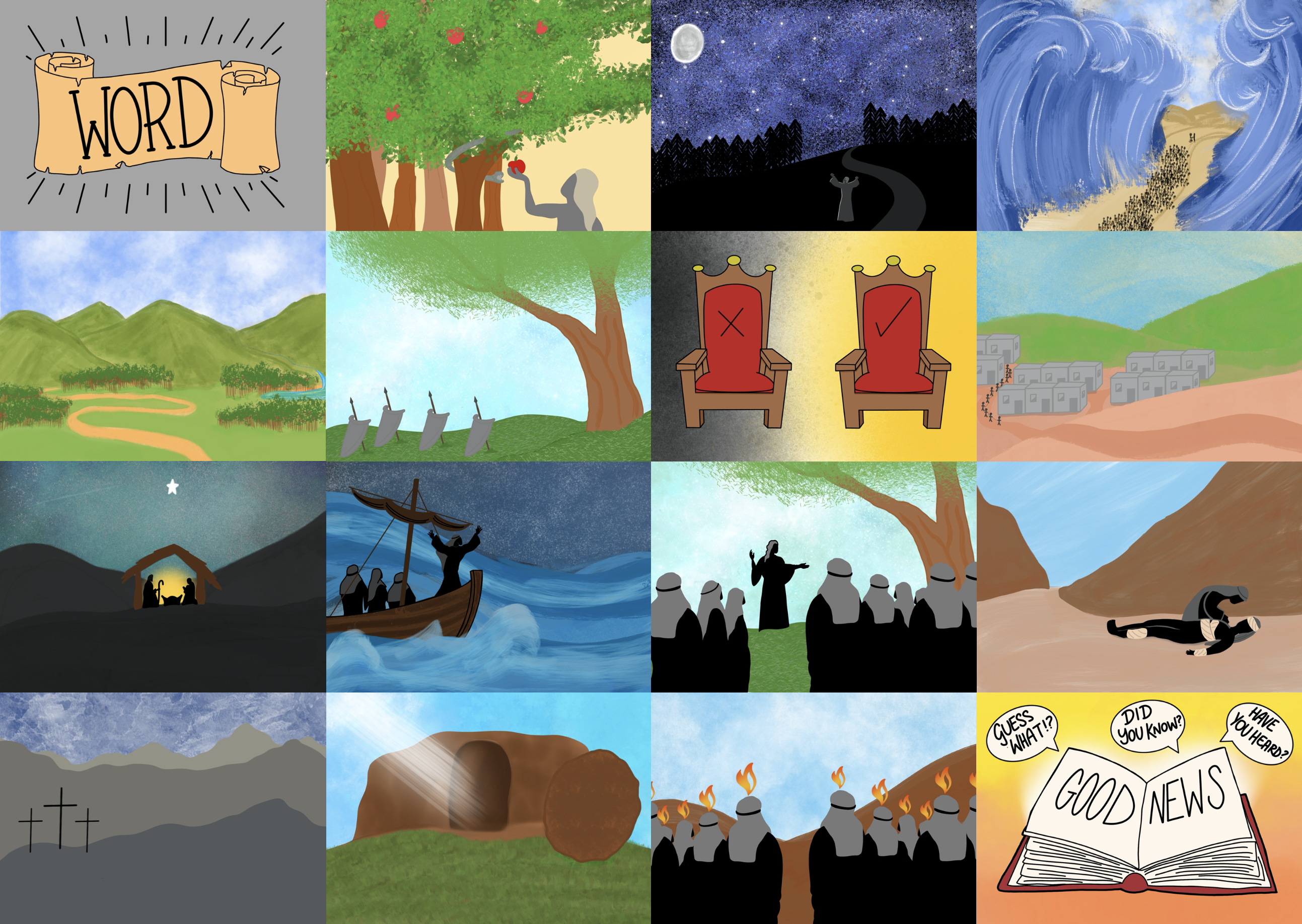 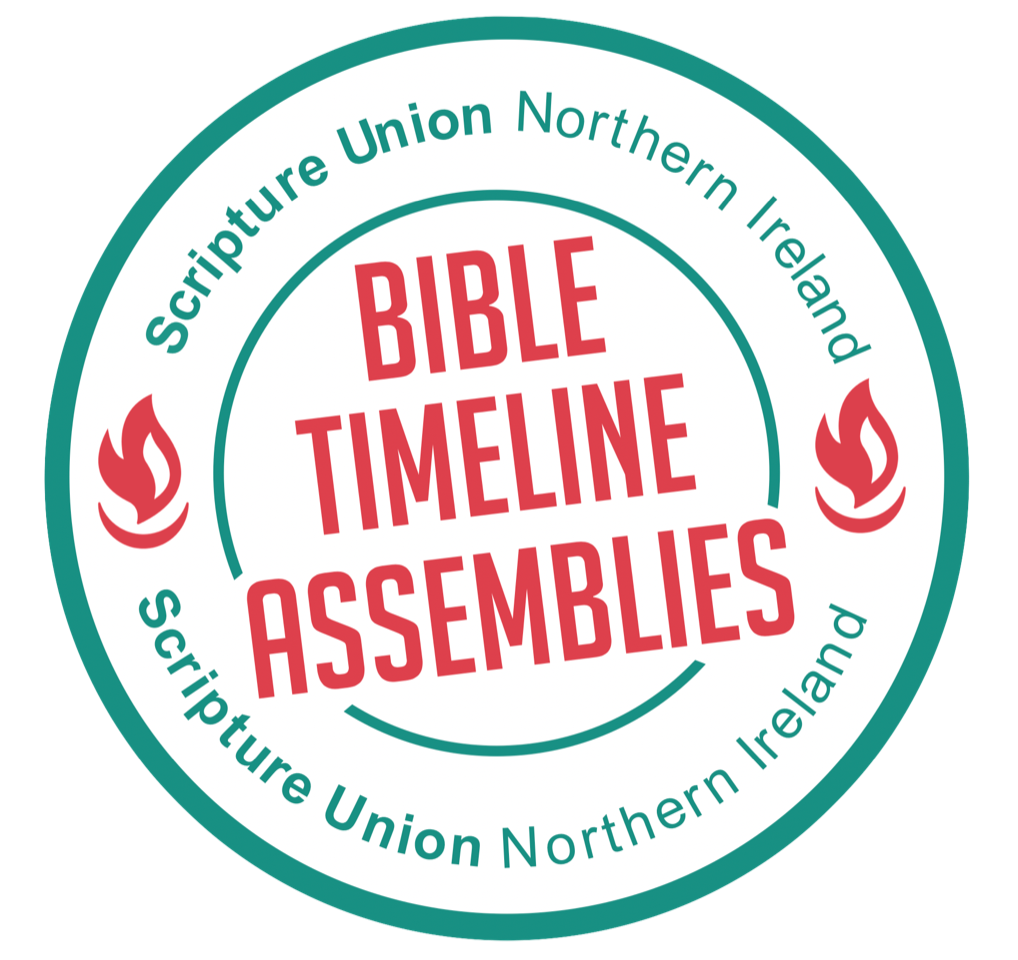 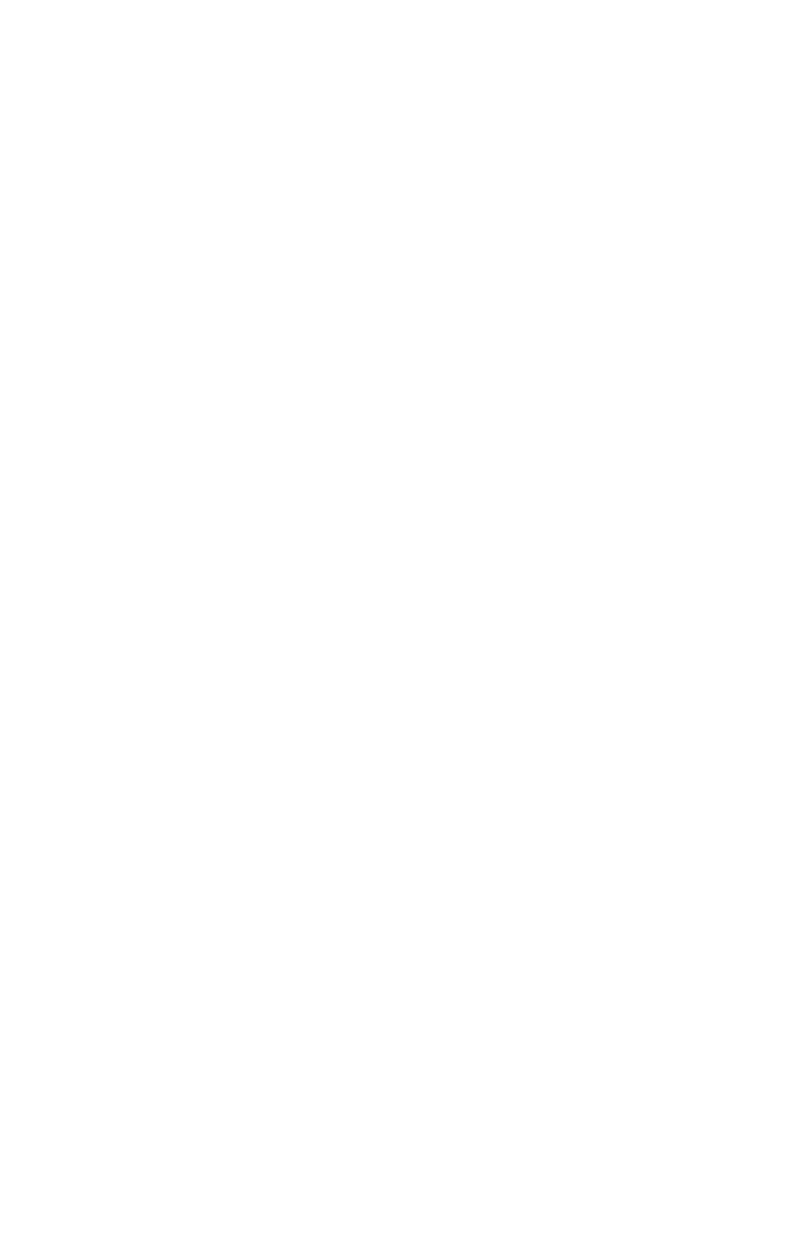 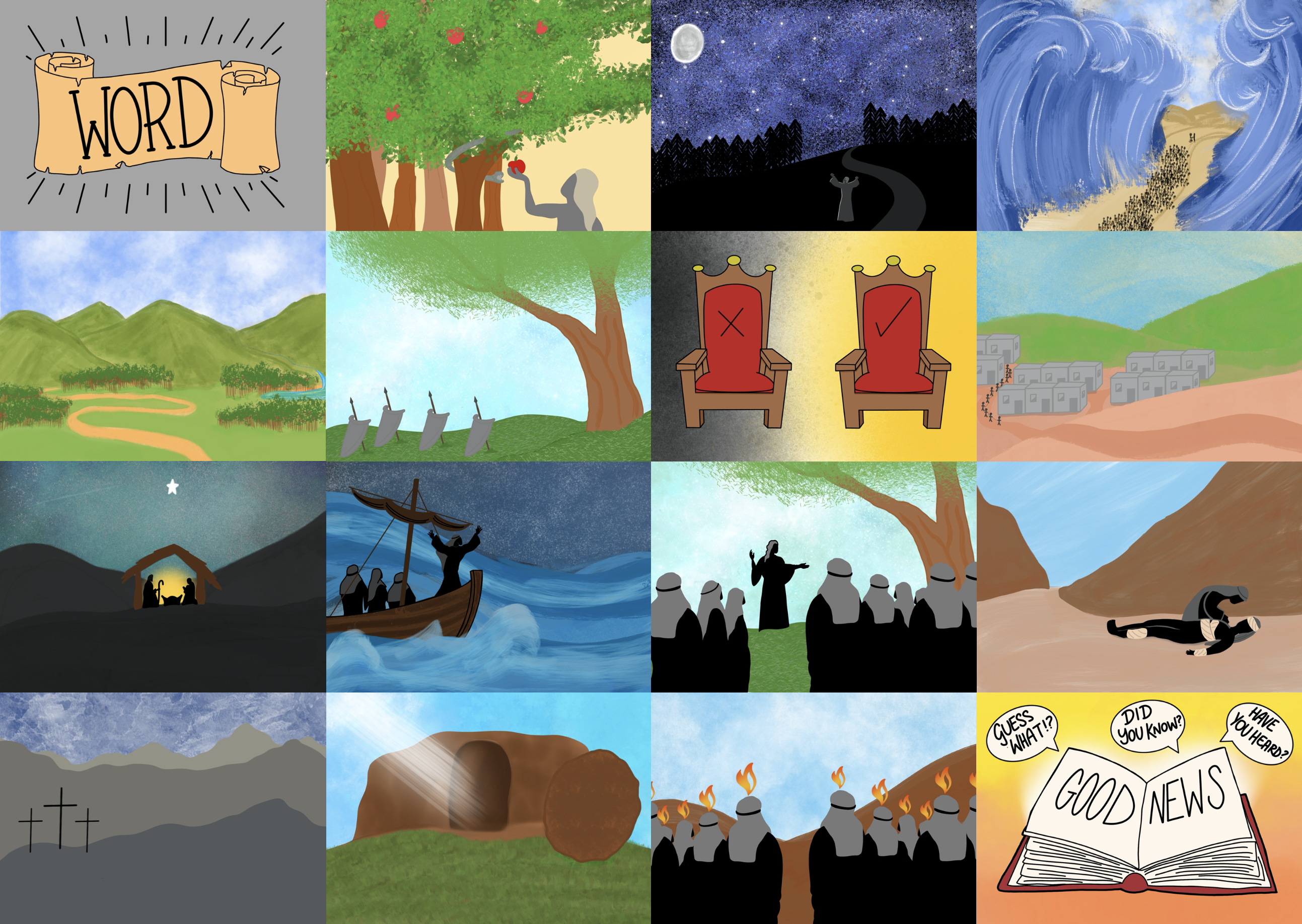 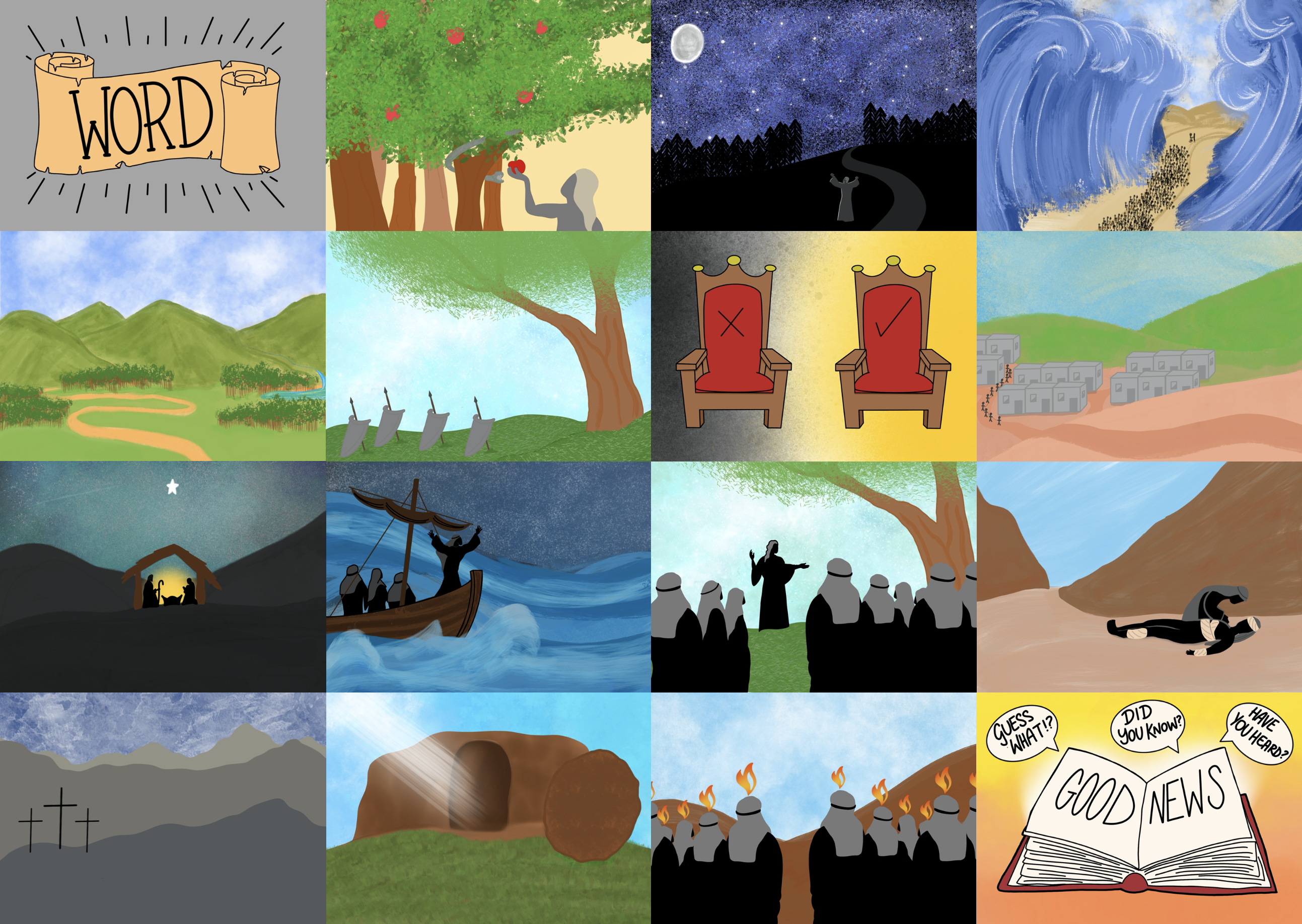 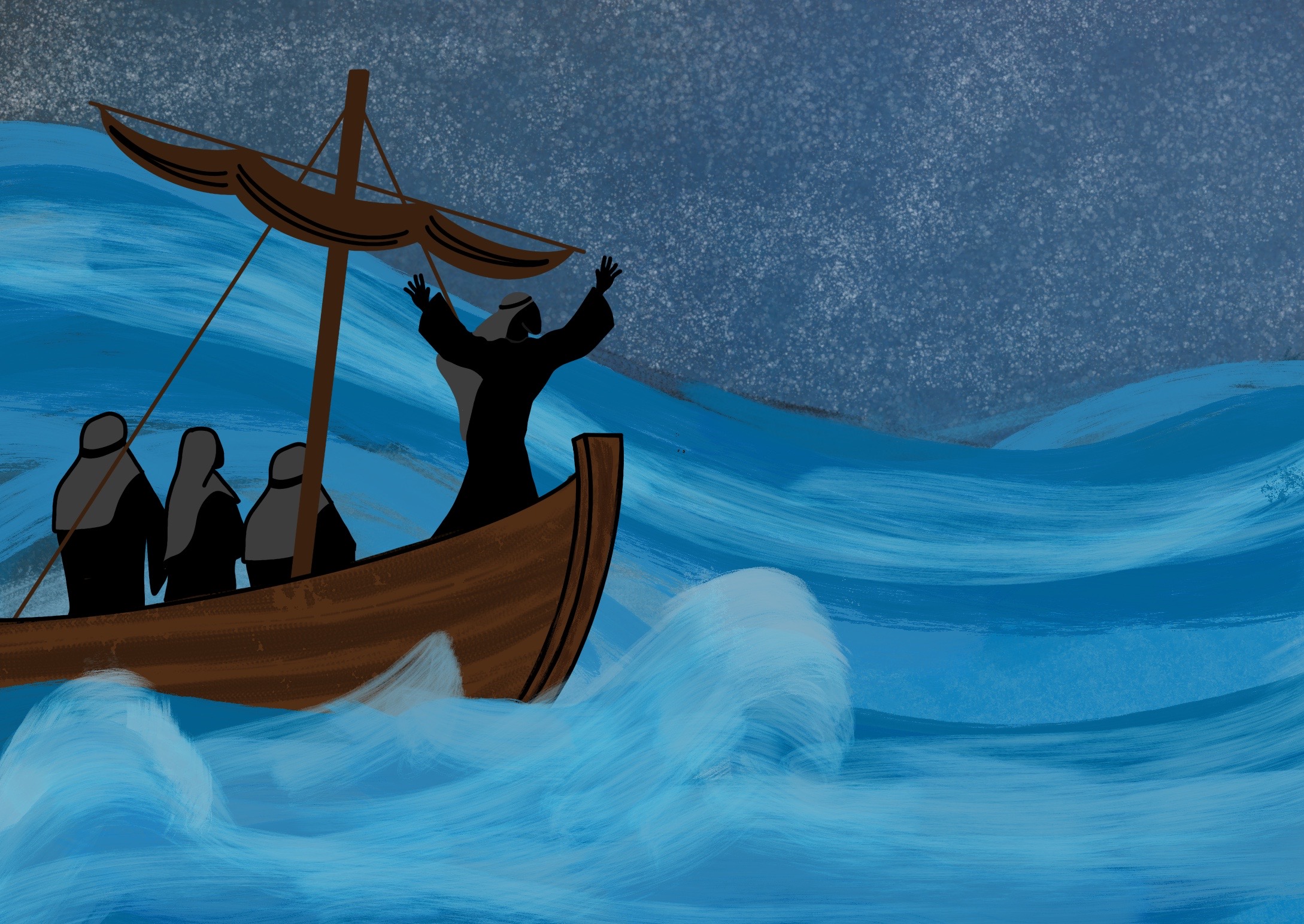 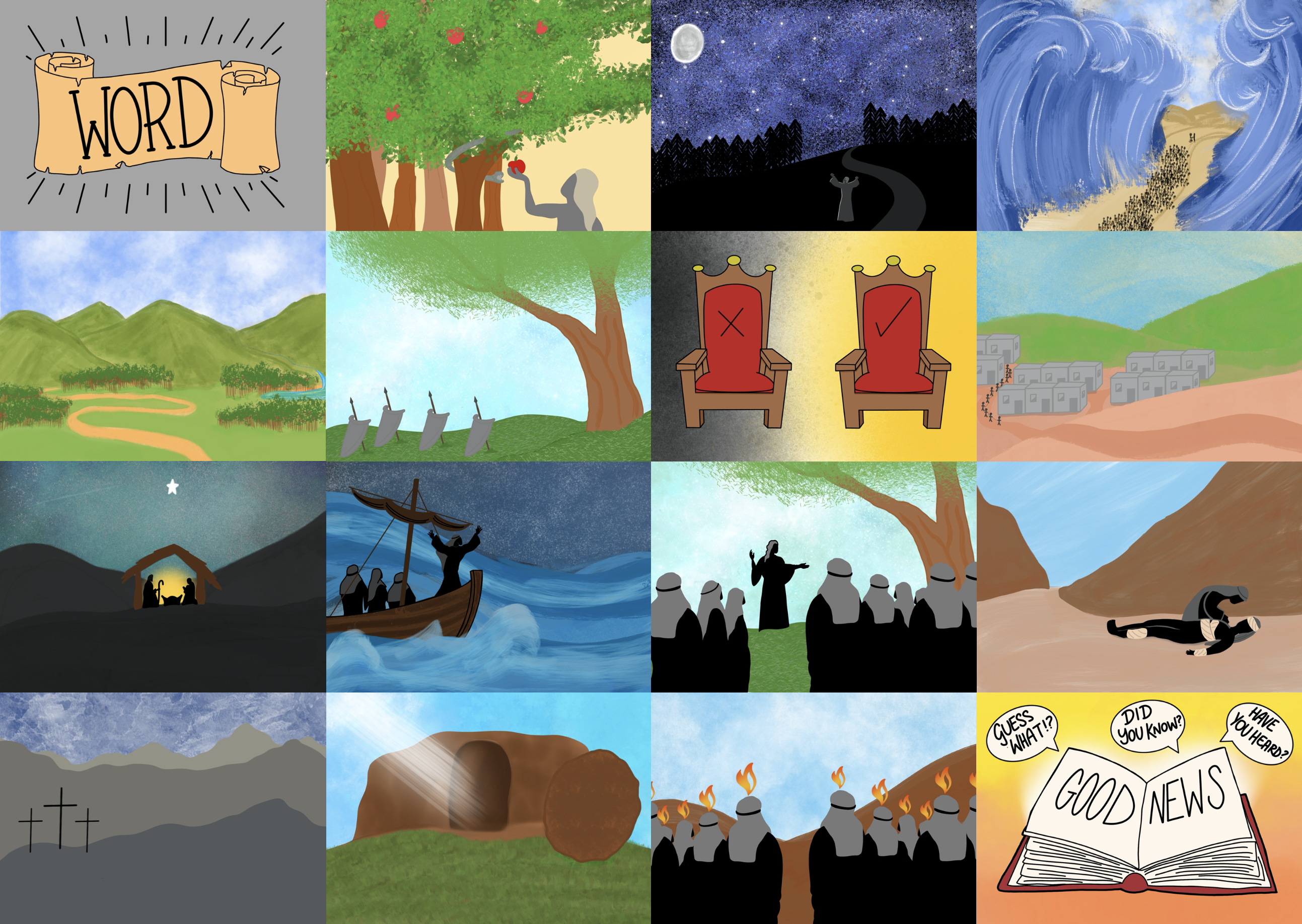 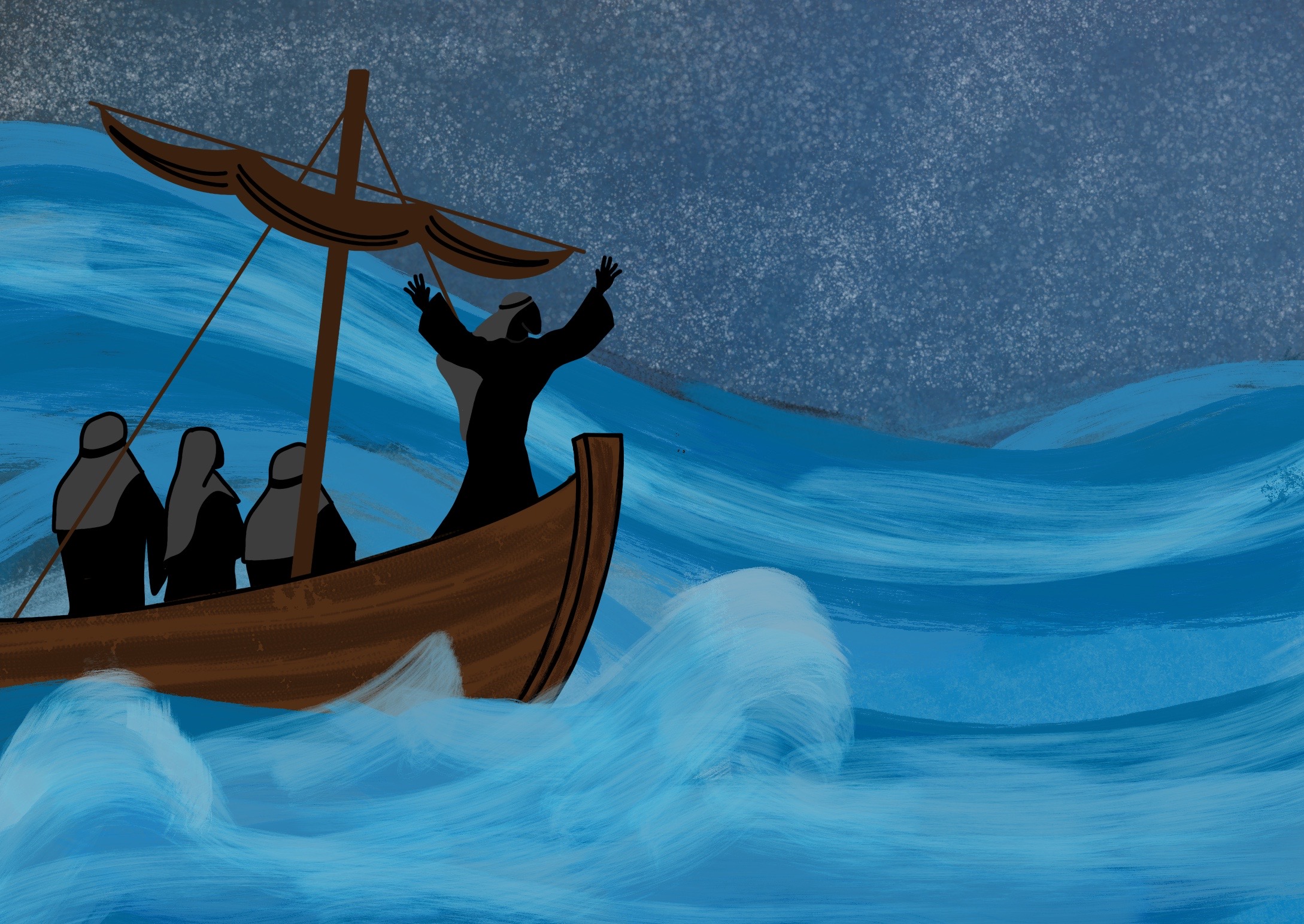 As Jesus, God’s Son, came to live on the Earth.
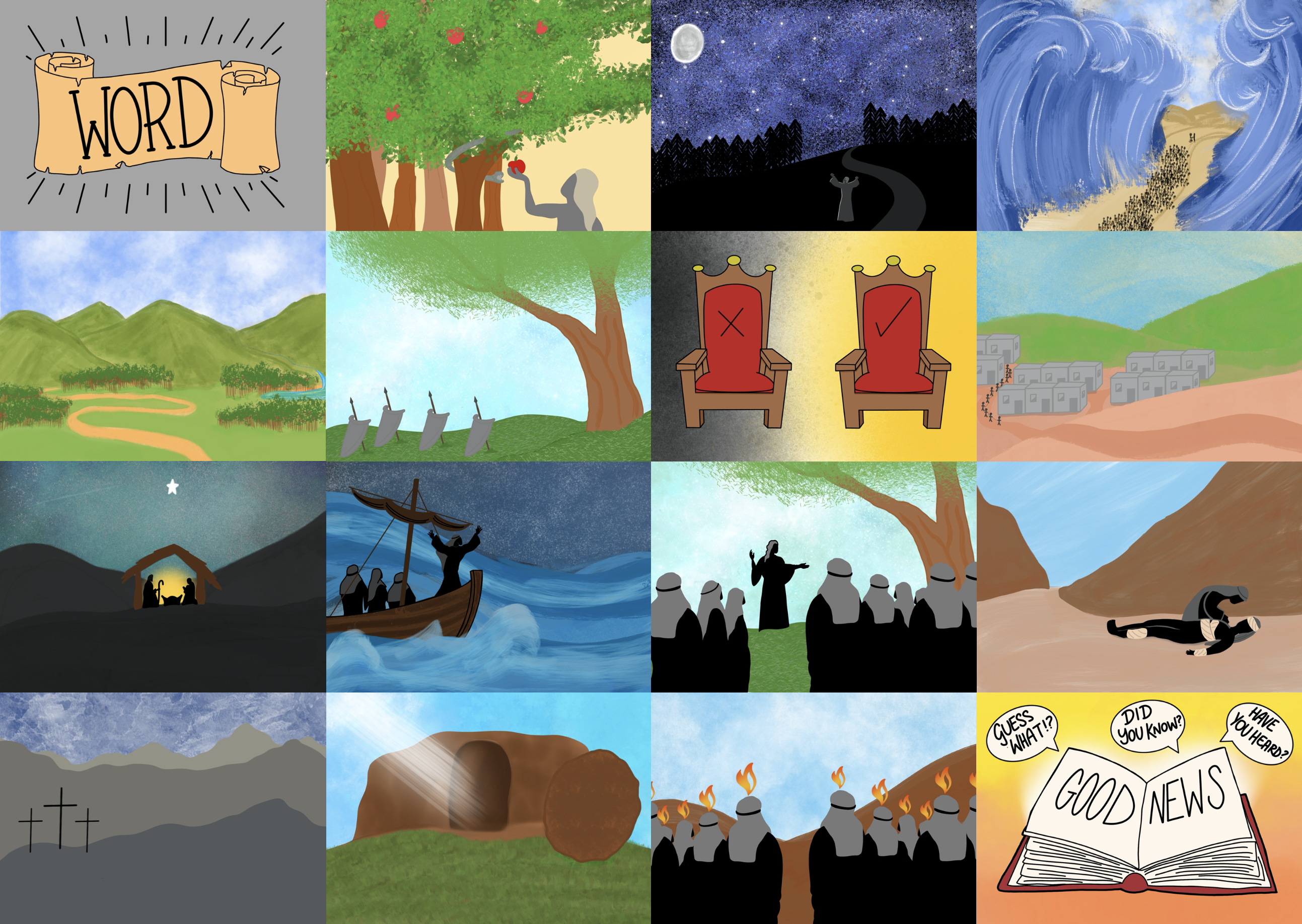 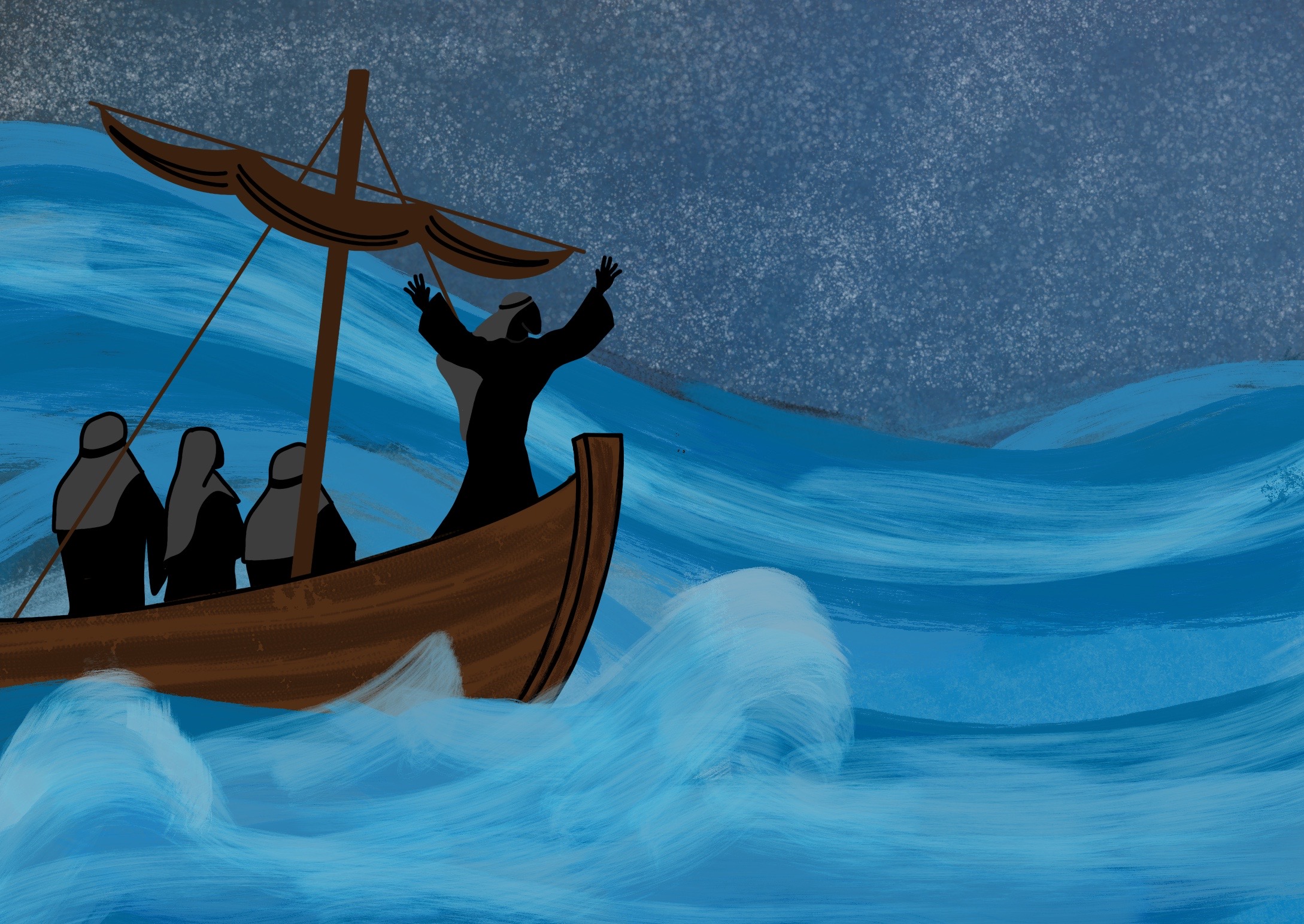 As one of us, Jesus is able to help us when we are tempted
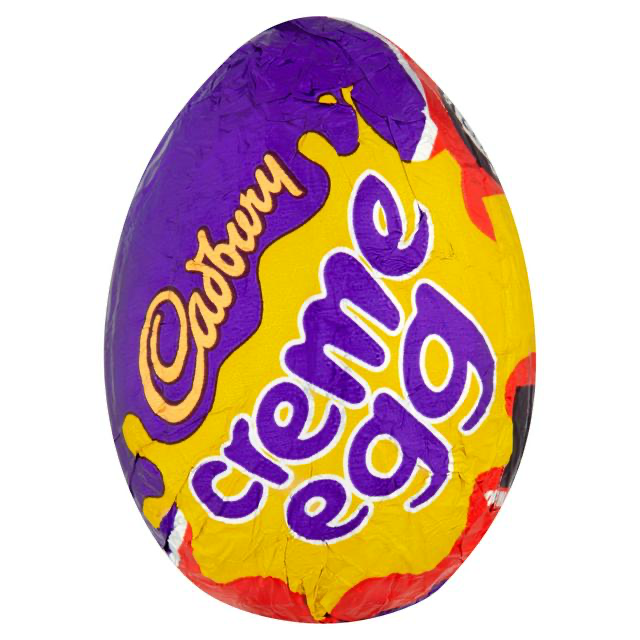 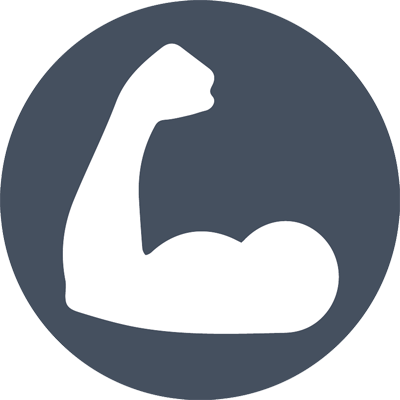 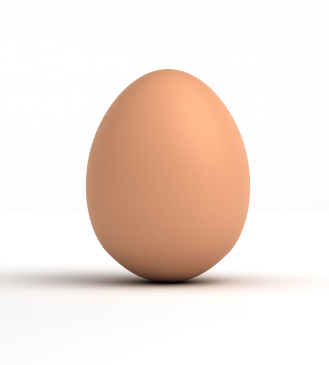 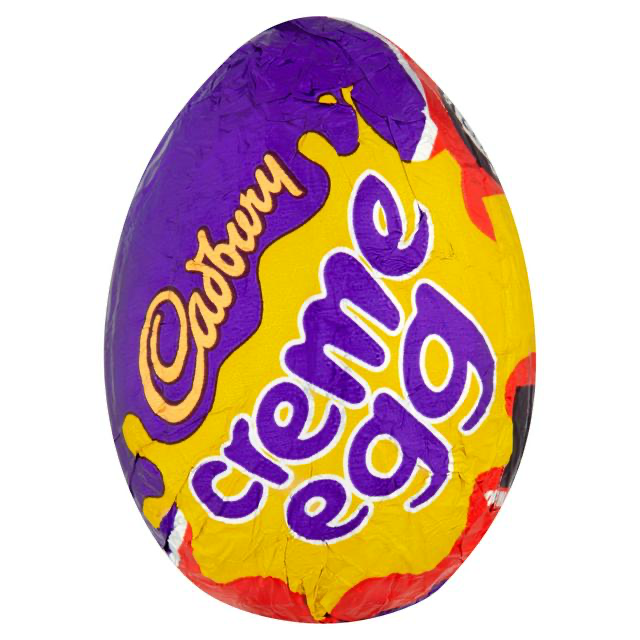 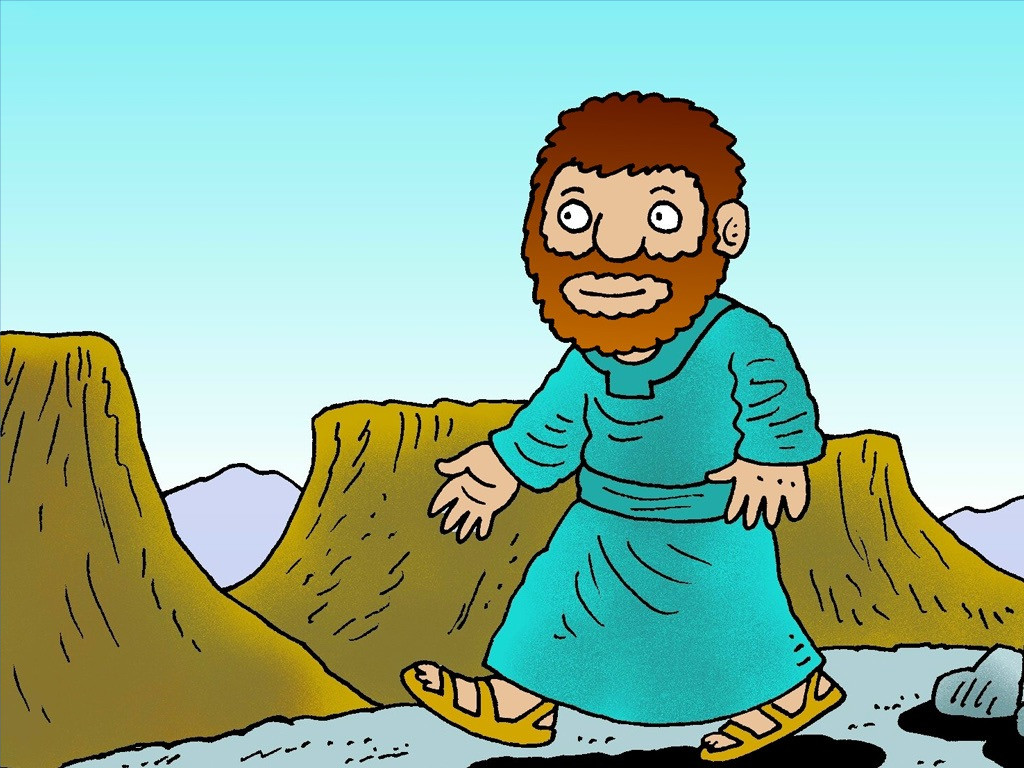 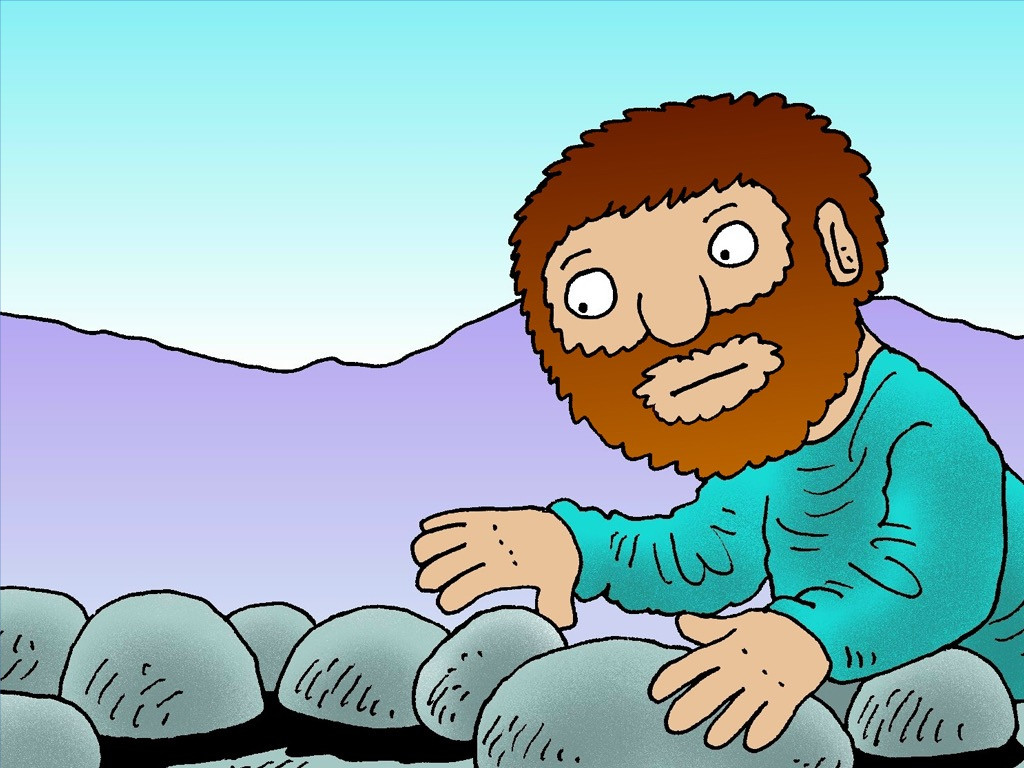 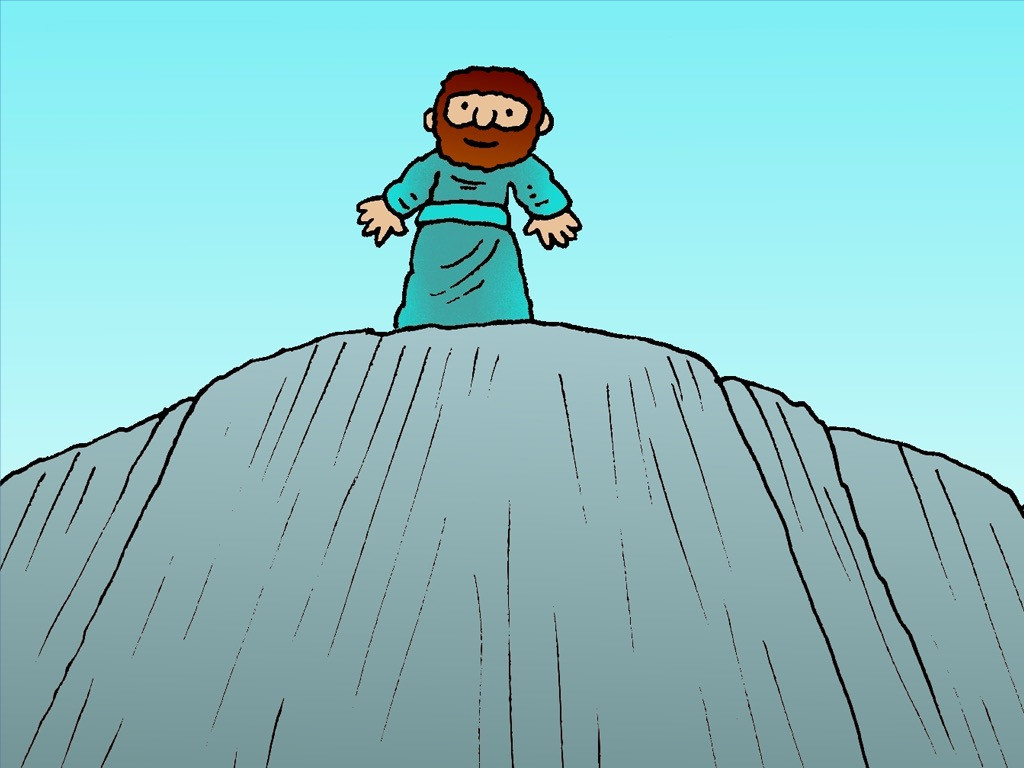 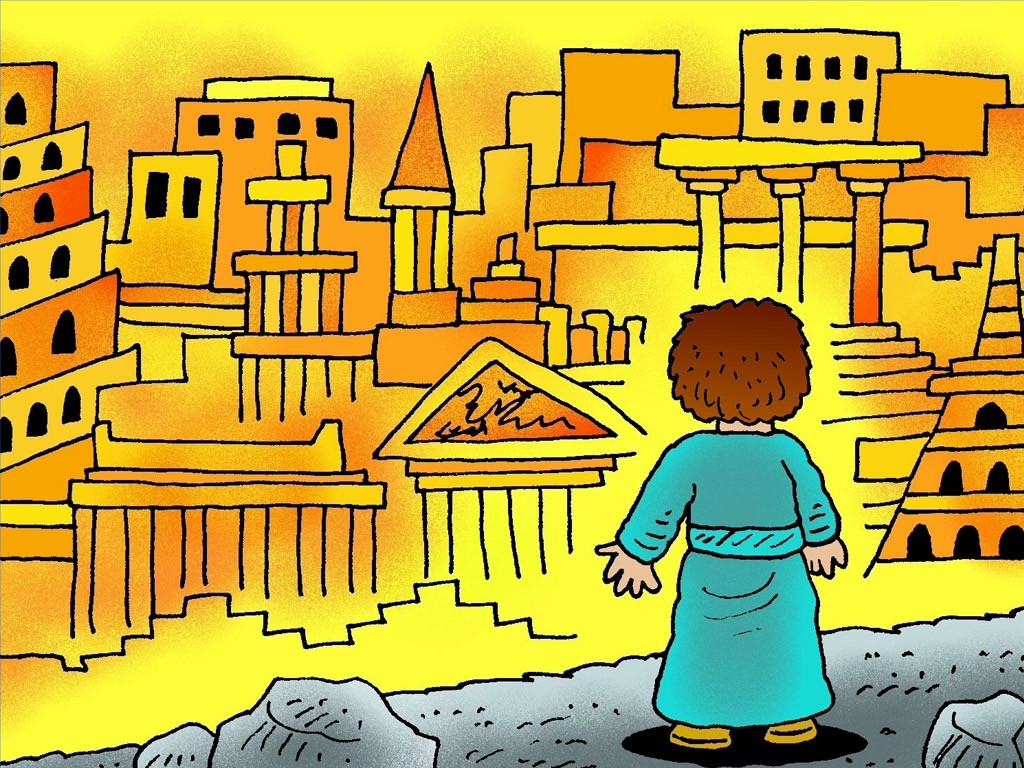 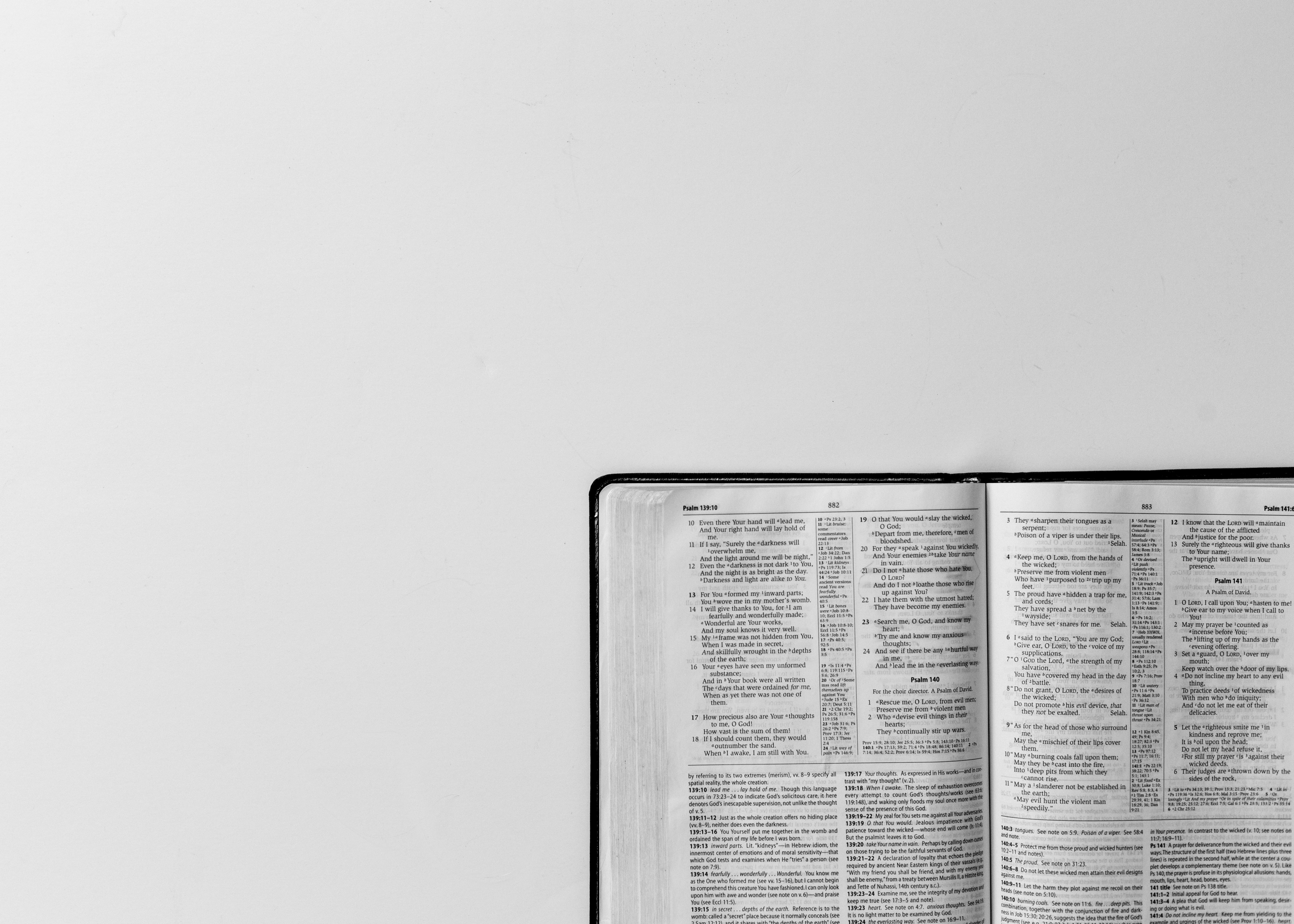 He [Jesus] has been tempted in every way, just as we are – yet he was 
without sin.

Hebrews 4:15
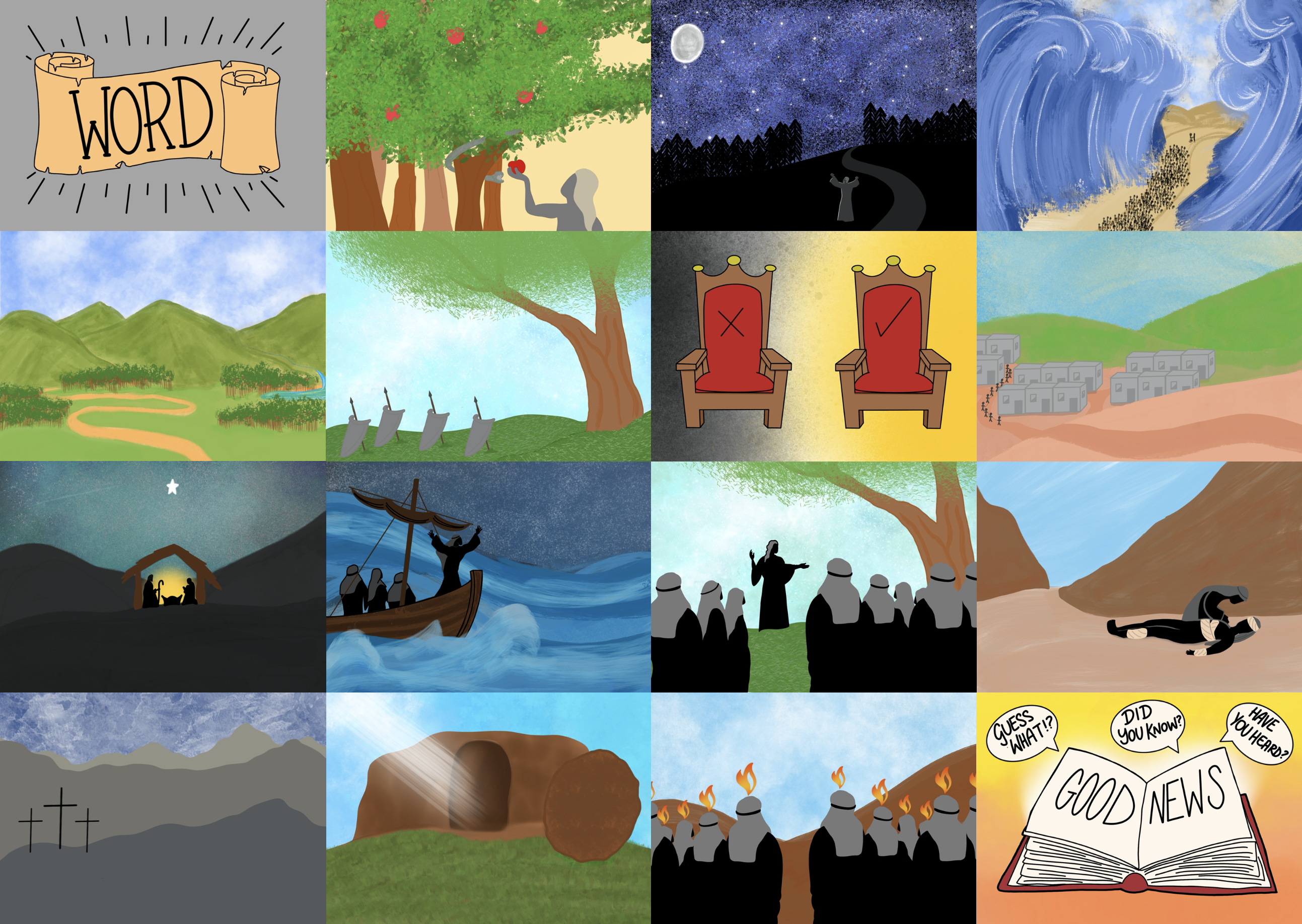 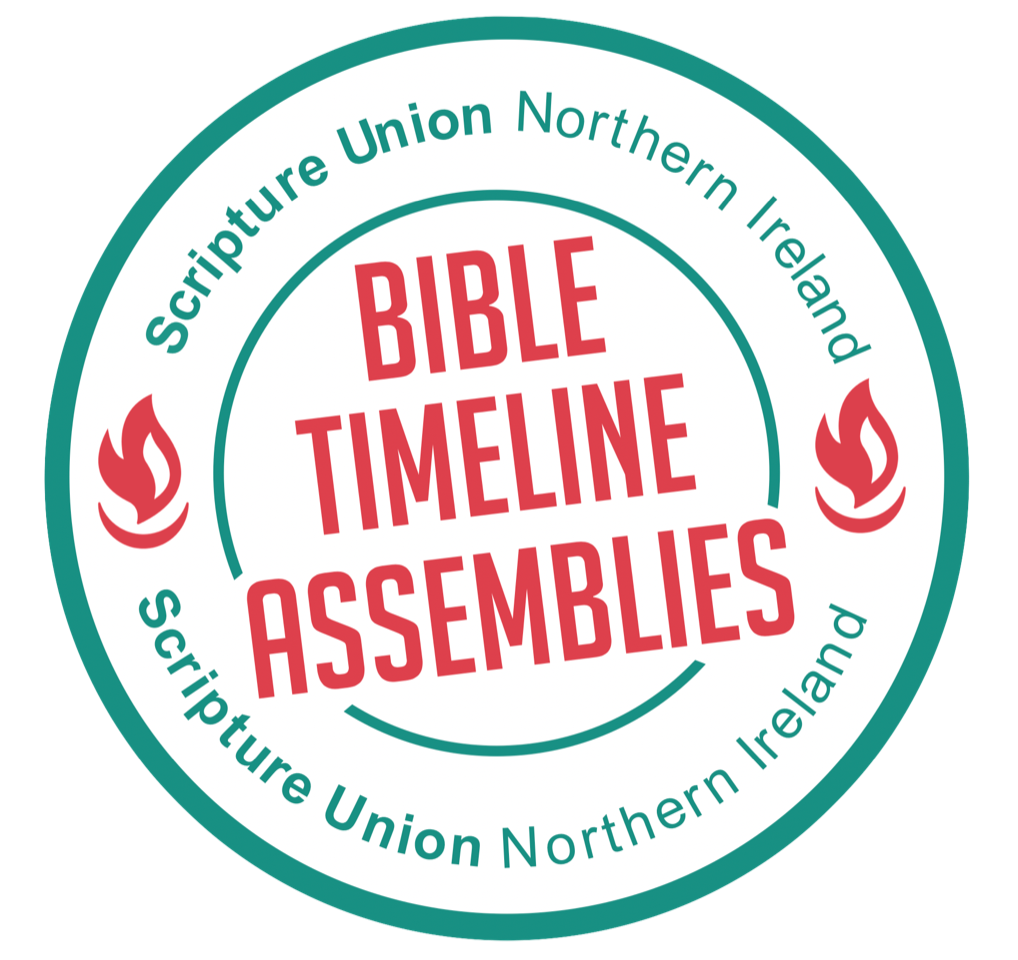 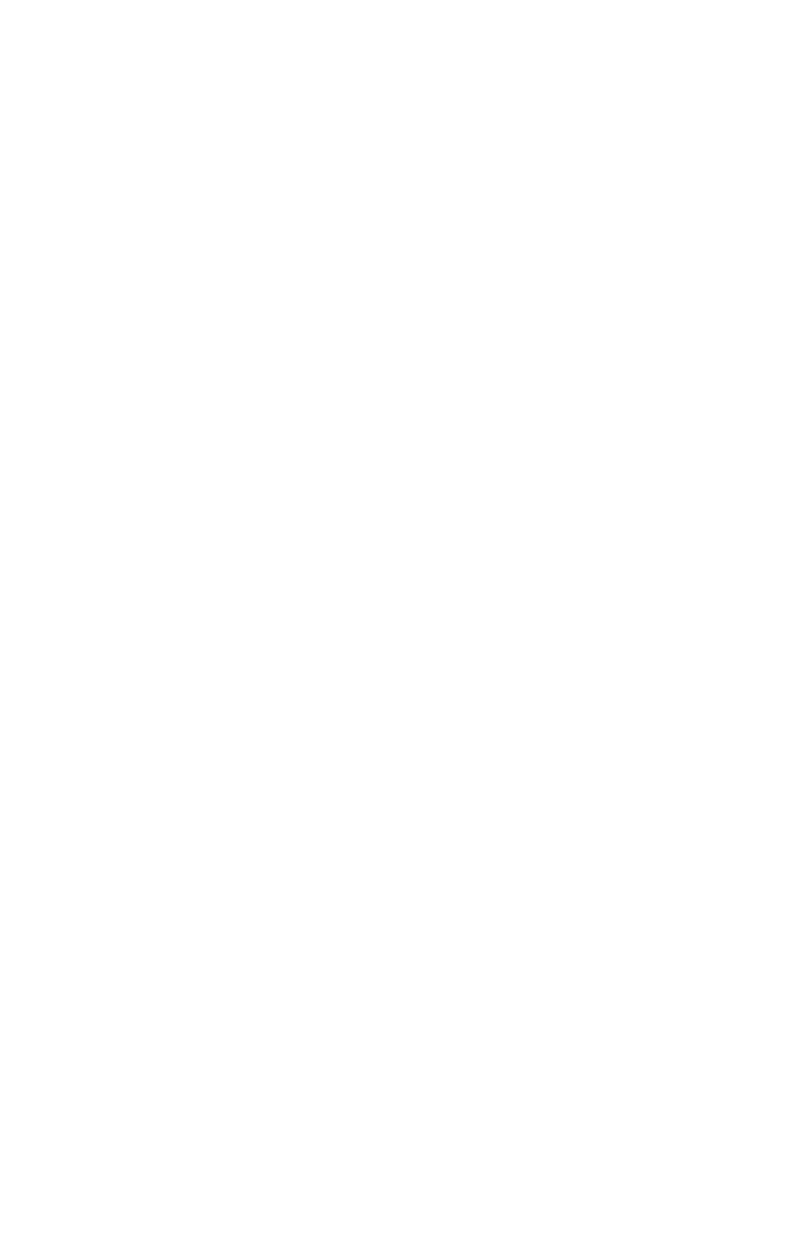